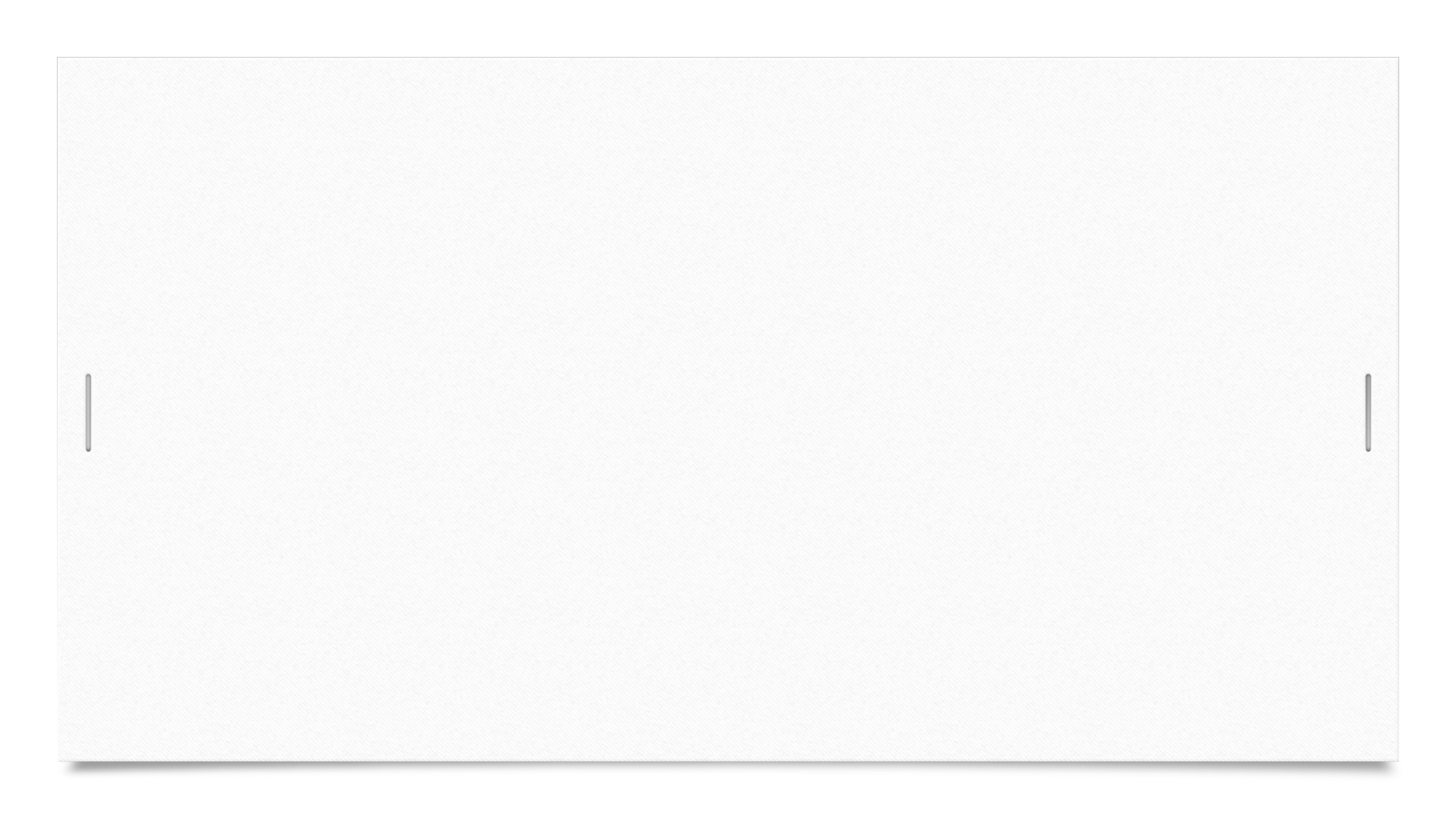 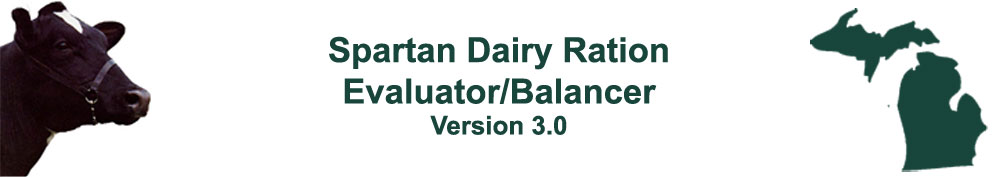 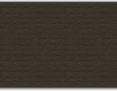 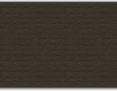 Spartan Dairy 3
2017FVHE/2220/47
Spartan Dairy 3
Program k vytváření a vyhodnocování krmných dávek pro dojený skot
Model potřeby živin použitý je založen na NRC 2001 
Obsahuje vzorové krmné dávky pro laktující a suchostojné dojnice a pro jalovice
Součástí programu je česká i anglická databáze s více než 140 krmivy
Základy práce s programem SD 3Tvorba nové krmné dávky
Program spustíme prokliknutím ikony
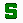 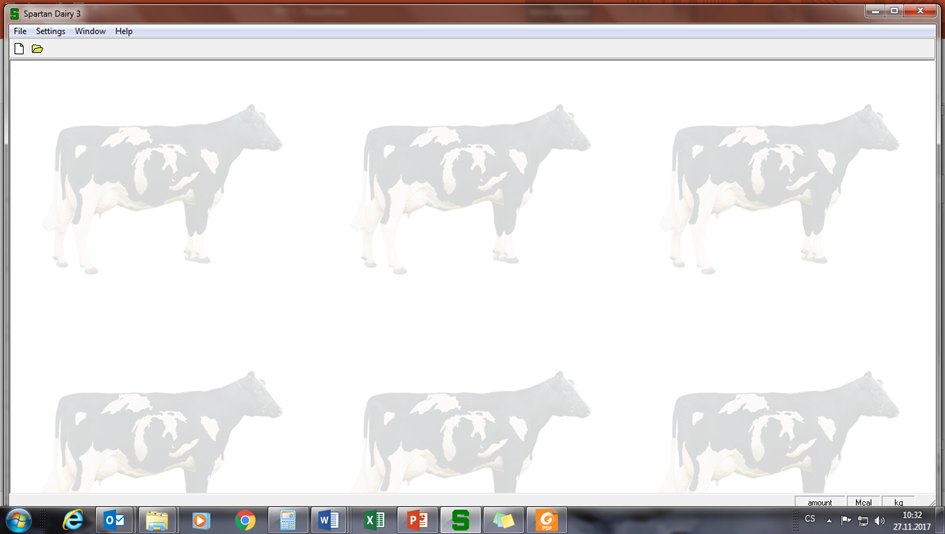 V nabídce File (soubor) vybereme New Ration – tvorba nové krmné dávky
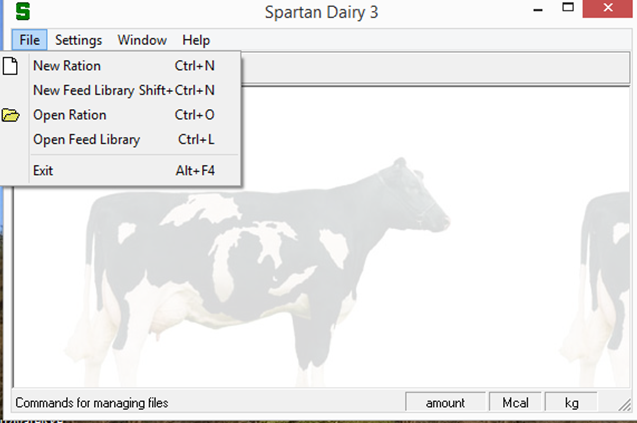 Popíšeme cílové zvíře – okna se nám budou otevírat postupně
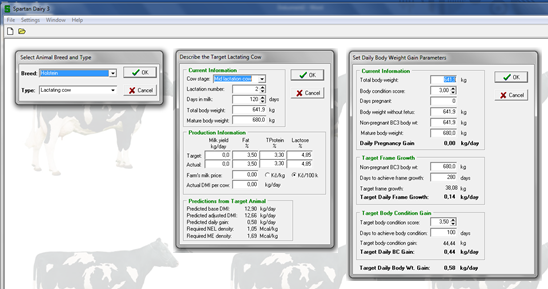 Vybereme z nabídky databází soubor DATABAZE KRMIV, z níž budeme vybírat krmiva
Vybereme vhodná krmiva a přidáme je do vytvářené krmné dávky – Add Selected. Skončení výběru potvrdíme OK
Zkontrolujeme údaje o zvířeti (1). Zadáme vhodné množství krmiv, nejlépe v sušině (Amount DM) (2).
Dávku optimalizujeme s pomocí grafu živinové vyváženosti (4) a souhrnné tabulky (3)
Naším cílem by mělo být dosažení:
95 – 105 % předpokládaného denního příjmu sušiny a potřeby NDF, ForNDF, EfNDF, NEL, CP, MP
90 – 120 % potřeby Ca, P, Na, Se
50 – 150 % potřeby dalších stopových prvků a vitamínů
Krmnou dávku si zobrazíme přes Reports – Summary report – Print – Preview – OK a uložíme
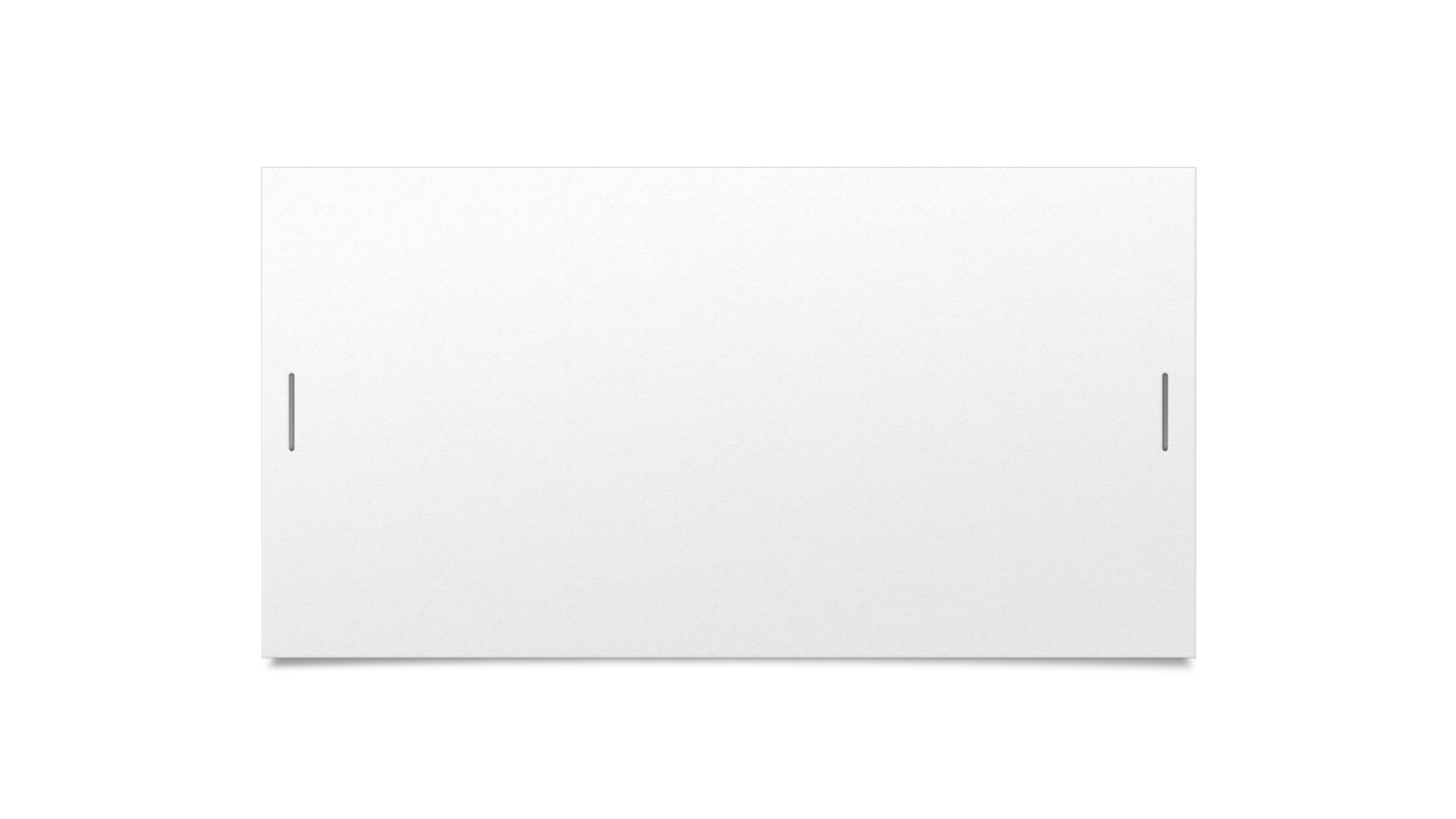 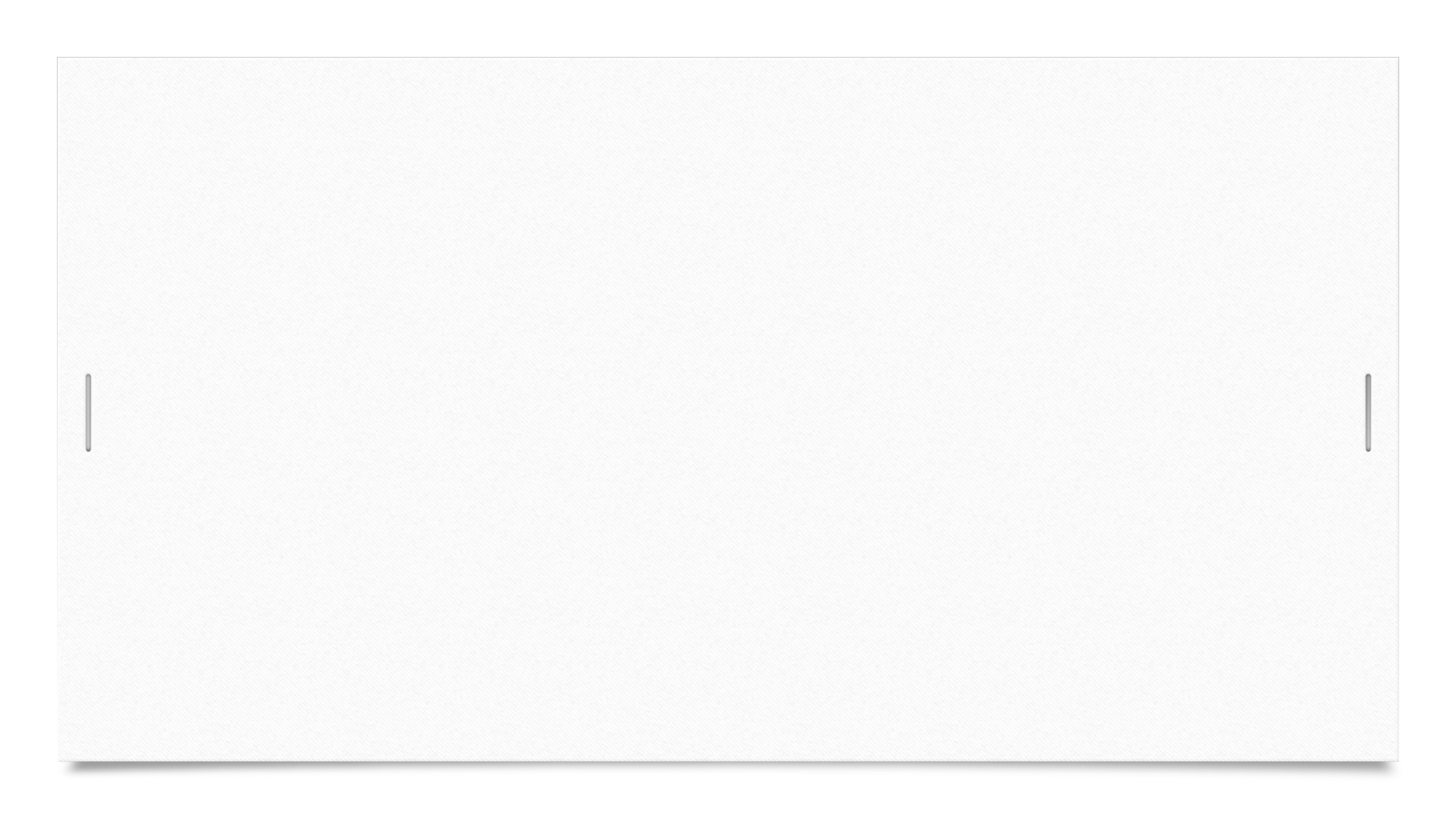 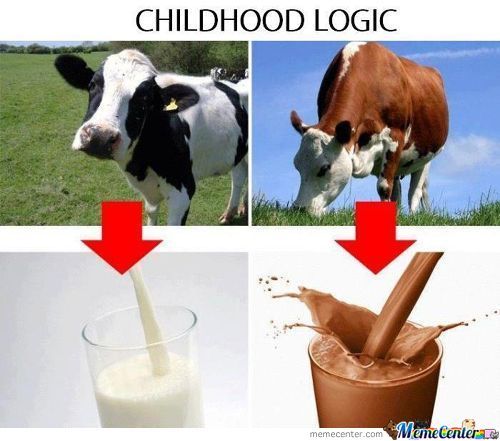 Děkuji za pozornost 
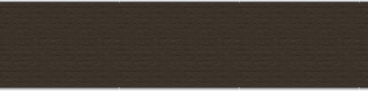 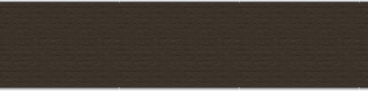 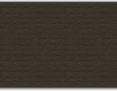 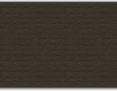